Yotto.in
By Local Businesses, For Local People
HYPERLOCAL AGGREGATION ECOSYSTEM
empowering MSMEs & Unorganized Sector Businesses
including
Grocery Stores, Restaurants, Pharmacies & more
(and their Supply Chains and Customers)
Our ERP Product: DigitalBricks.co  |  Our Company:  www.YottoLabs.com
1
Summary:  Empowering MSMEs to Disrupt Retail Aggregation
Post-COVID-19, Contact-less Home Delivery will continue to explode. 
Today, Super-Aggregators & a few players / de facto proxies control most of the GMV.
In Food Delivery, Aggregators & Aggregator-installed, often Predatory Dark / Central Kitchens are price-driving & killing Traditional Local Restaurants. 
Legacy Restaurants & traditional local retail businesses are facing an existential threat from this monopolistic phenomenon, which will ultimately hurt customers badly, and also eliminate vast #s of local jobs & small businesses, the local economic | social-cultural fabric & tax-base, hurting worst the working poor, those most vulnerable, and local govts. 
Most Local Restaurants, Grocery, Liquor, Pharma, etc. shops today seek a savior, an alternative Onlining & Delivery Platform, -- unaffordable for small businesses.
Enter ... The Solution --  Yotto.in – an Alternative Aggregator, which prioritizes empowering the current local businesses – enabling their smooth onlining to a powerful, proven Software-&-App-&-Delivery Ecosystem, monetizing a Novel Distribution Channel, protecting millions of local jobs & families – all while creating great value for all stakeholders.
Need ~ 28 Cr - Yr 1 …
Creating Value ~ 3600 Cr by Yr 4
Growing 5k+ New Entrepreneurs 30k+ Jobs
Interested yet?  … Read on, and then contact us to engage / join hands!
2
Table of Contents
START
Problem Statement
App Ecosystem
Contactless Ordering
Choice of Hardware
Working of Ecosystem
Scaling with Partners
Faster On-boarding
Who pays whom
Economy of Partners
EV / More Ecosystem Power
Blockchain & Crypto Power
Partner On-boarding
TAM/SAM/SOM
Yotto vs. Zomato/Swiggy
Projections | Burn Rate
END
Mandate-holder | Contact
People
Software Costing
SWOT Analysis
3
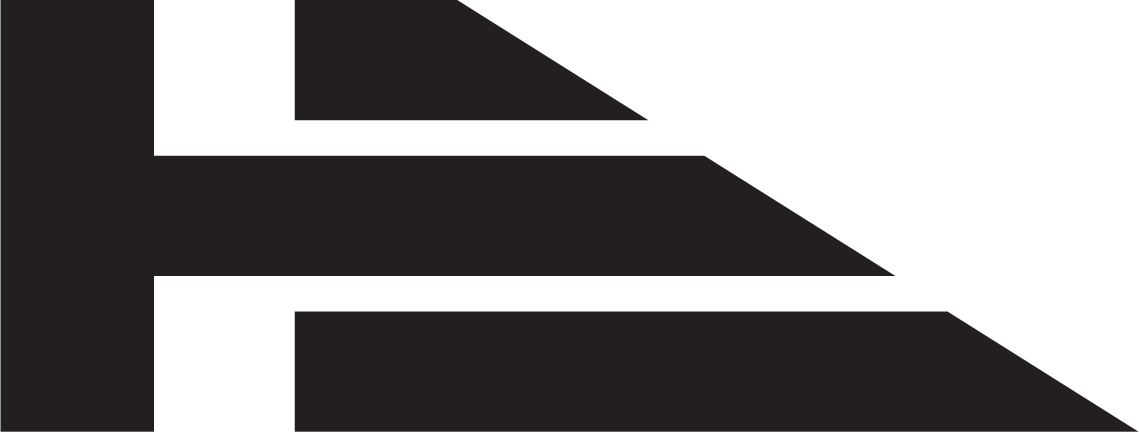 Yotto.in
Delivered. 
From & By Your Trusted Local Shops!
Powered by
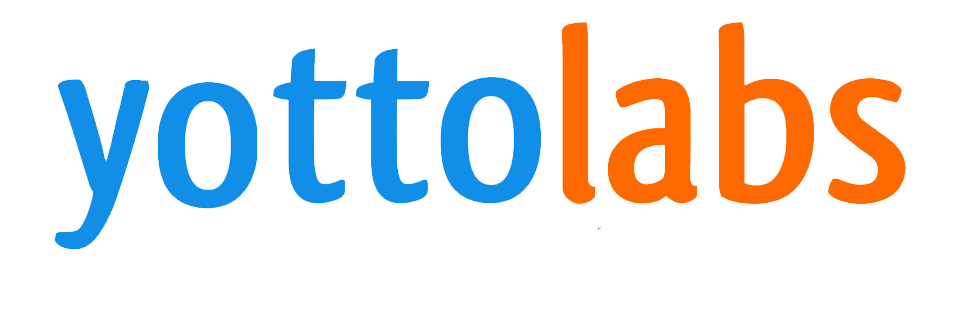 4
It’s 8 AM in the Morning! No onions for the Sambar!
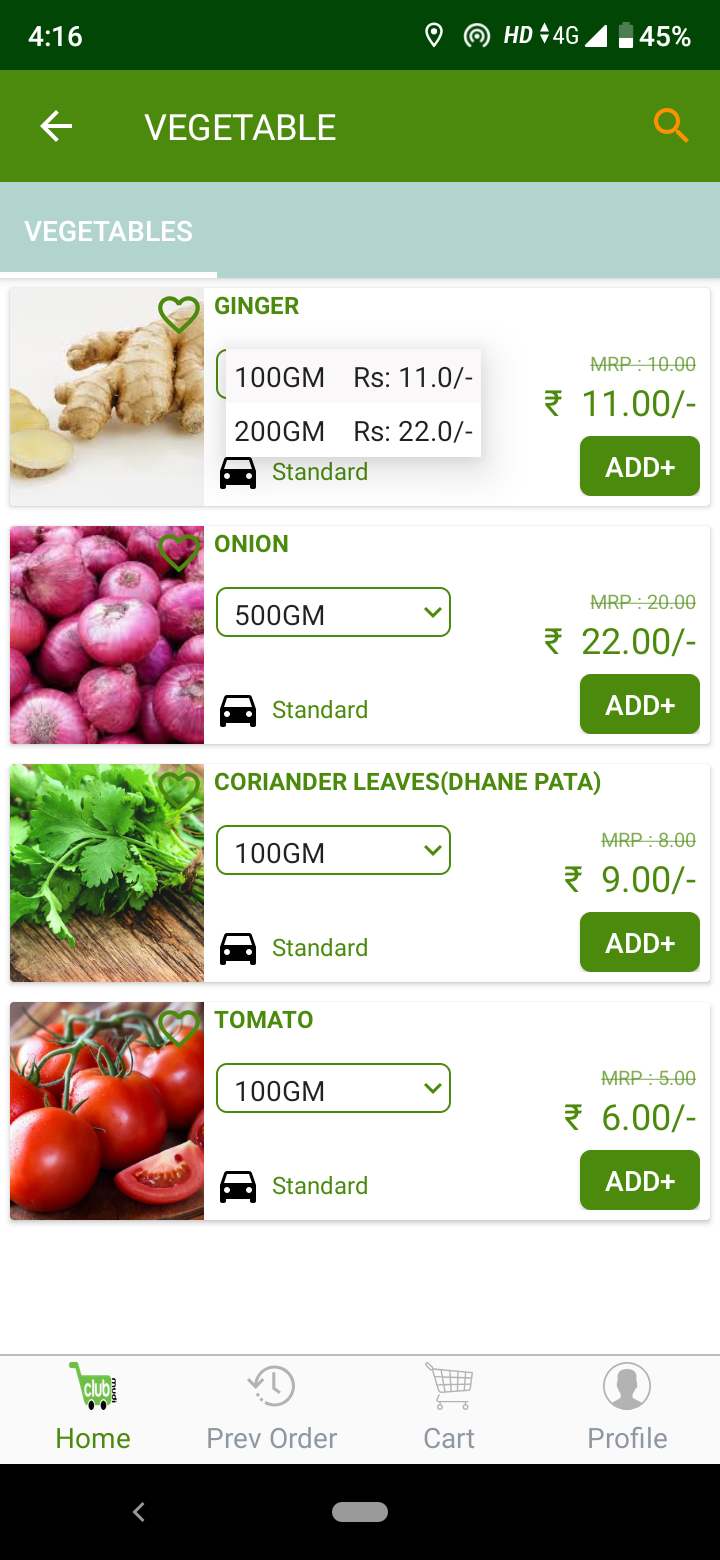 Mrs. Iyengar opens the ‘Yotto.in’ App on her phone, goes to ‘Grocery Stores’, and then selects ‘Shivam Supermarket’, just 300 meters from her home! 

She selects ‘Onions’ in the App, and then, bingo, she remembers many more items to order. She places her orders, and reviews her order cart - it is Rs. 567!  So no delivery charges! 

She gets busy making Chapati and Rice for lunch. In 20 minutes, Karthik from Shivam arrives with her ordered items. Karthik gets good tips every time from Mrs. Iyengar and hence she always gets the fastest service!
5
8.01 AM: The RetailPro App at Shivam Store starts ringing!
Mr. Shetty, 65 years old, just opened his store at 7.30 am.

His phone rings!
 
Yes, a new order has come in. 11 items, 
Rs. 567! 

It’s going to be good day today!
Mr. Shetty prints the bill from his phone with 1 click and hands over to Karthik to complete the delivery. 

Karthik looks at the bill and sees “Mrs. Iyengar”. Karthik is happy to make this delivery. Not just tips, but even a few sweets are common at her place!
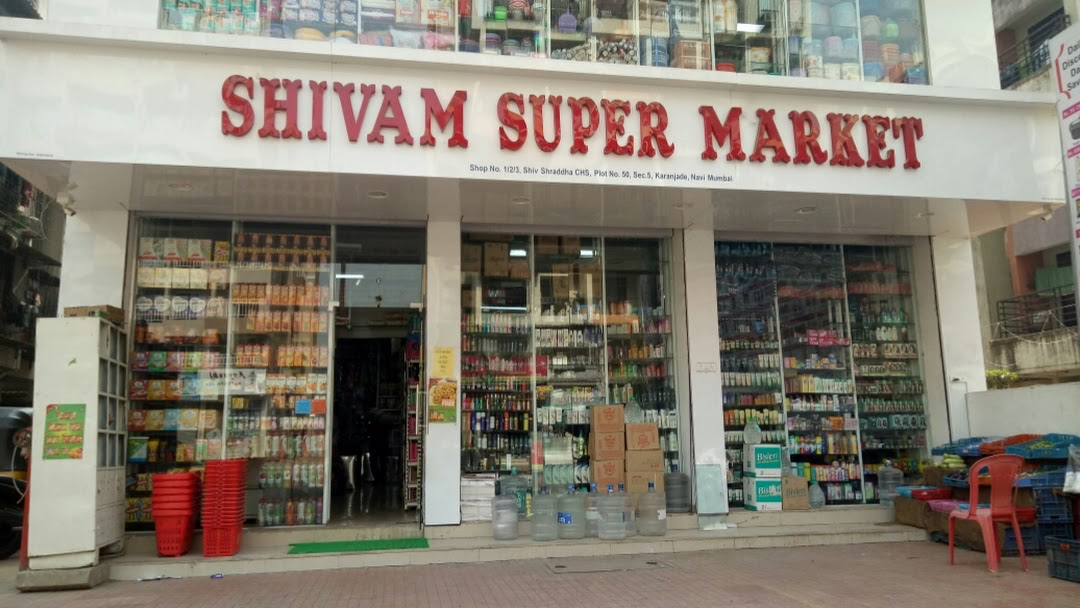 6
Retail Store
Retail Store
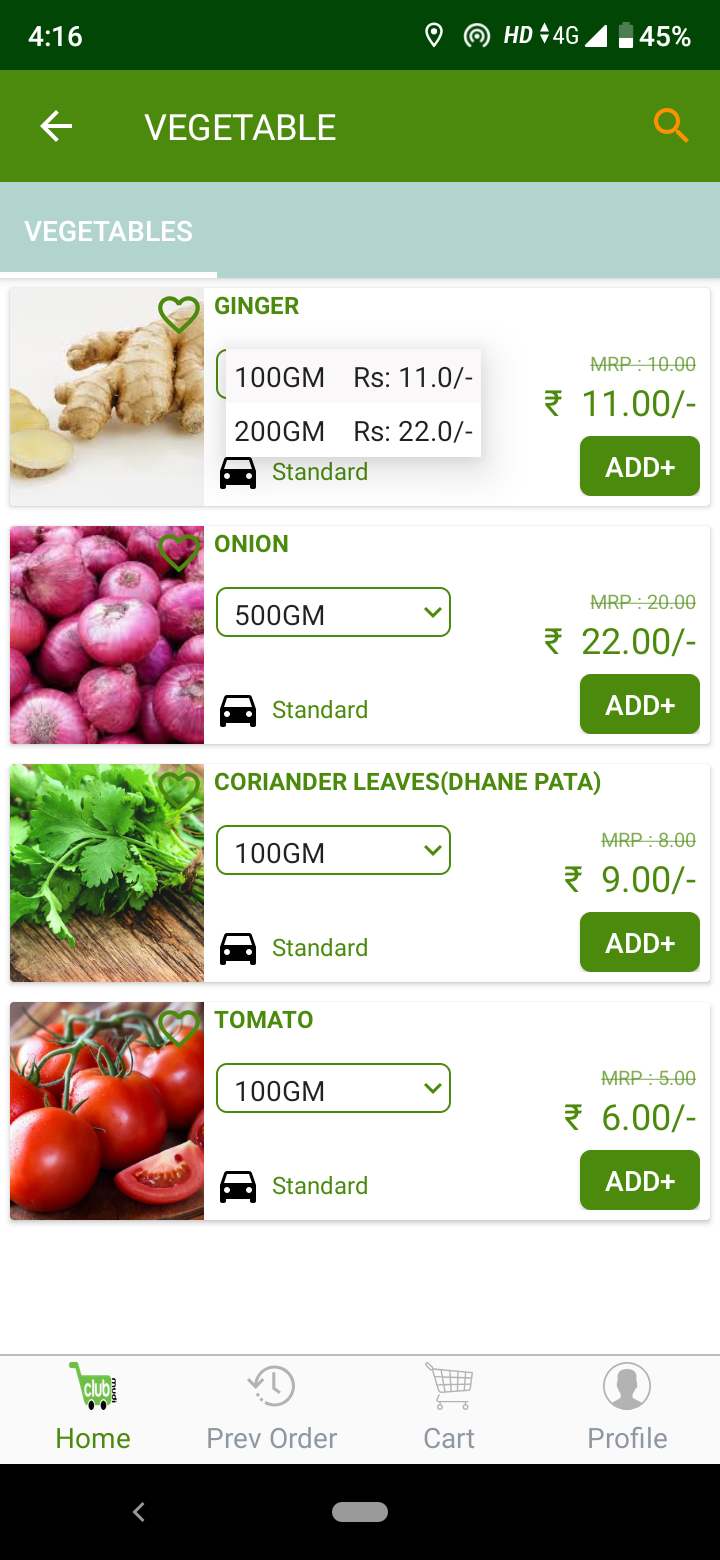 Retail Store
Behind the Scenes - How it Works
Yotto.in @Cloud
Delivery Person
Place Order
Order Onion + 10 items
Thanks. OTP.
Print Bill &/ Or Order Ticket
Handover to Store 
Delivery Boy
Prepare delivery package
Start 
Delivery
Handover to consumer
Collected
Payment
Payment
Hand over payment
Shivam Store
@CV Raman Nagar
Karthik 
@Shivam Store
YottoLabs
Mrs. Iyengar
7
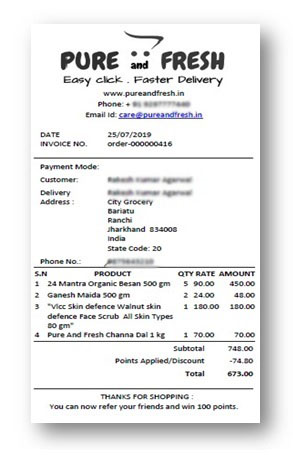 Yes, It’s Contactless Ordering for the Post-Pandemic World
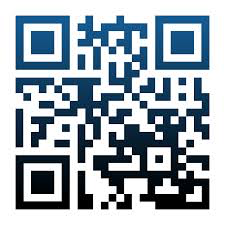 Order
New Order
Accept Order
SMS OTP
Print Bill With QR Code
Order Ready
Pick up please
Customer comes to counter
Customer
Yottolabs Server
Collect Payment if CoD
Customer @ Counter
Businesses
Customer gives OTP
Enter OTP
Order Completed
Client Branded Ordering App
Yotto PoS
Client Branded Ordering App
Yotto Server @ Cloud
8
Ecosystem includes (but is not limited to) many Apps, Portals …
For the Consumers to order from home or in-premise or on table
Our full function PoS Application for Large SKU Grocery & Fashion Retailer
Consumer App/Portal
POS Pro
Retail Pro
Our full function PoS Application for F&B and Low SKU businesses
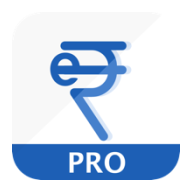 Omni Channel Ordering & Billing
Omni Channel Ordering & Billing
Online or in-premise Ordering
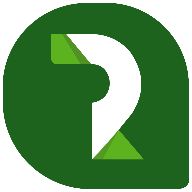 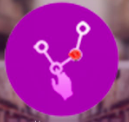 InSite App/Portal
For Delivery Person to pick up order and complete delivery including Map help
For Order Fulfilment Staffs in Kitchen, Factories, Order Fulfilment Centres
For Backend staff to do core Inventory & other business functions.
Runner App
SORT
Smart Order Handling
Core Inventory Management
Delivery App
RRM
InSite Manager App
For Saloon, Diagnostic for Managing Appointments etc
Do basic Approvals for Discount /Bill Edit/PO/Transfers etc. Rest of the functions are from Portal
FOSCC
For Agents in Call Centres at Multi-outlet businesses where call centre is used for tele-ordering
Resource Reservation Manager
Telephone Ordering
Approvals & Supervision
9
Use Proven Crowd-Sourcing Model to Scale Deployment
Unlike Other / Legacy Aggregators, we propose to use Crowd-Source Partners, who are essentially small Entrepreneurs, who employ a Few Activation Engineers & a Few Delivery Persons in his/her area, catering to local businesses.
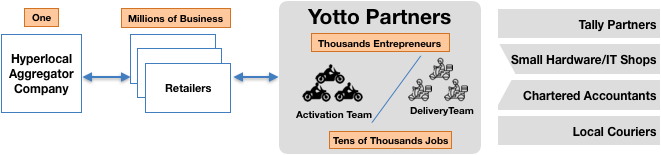 India is the Land of Micro-Entrepreneurs!
10
Explanation: Who / What is a ‘Partner’?
Tally is the most popular accounting software used by India's MSME sector, used by maybe about 70% of MSMEs.   
One of the main ways in which Tally markets its ecosystem to MSME Clients is through a network of 'Tally Partners'.  These are typically small businesses, often C.A. firms, who (serve MSME businesses with other services, but also) act as a channel to on-board said MSME firms on to the Tally Accounting software platform.  
We also intend to use this network of (interested) 'Tally Partners' to market the Yotto.in platform to their suitable MSME clients.  In effect, the 'Yotto Partners' will be Franchisees who will market the Yotto.in platform (which is already pre-configured to feed in to Tally Accounting)  to their interested and suitable MSME 'Clients', and also provide from an array of other Yotto.in-adjacent services to said target Clients, e.g., Yotto Local Logistics / Delivery services, Accounting or Legal services, etc.  All of this should earn these 'Yotto Partners' a substantial income that would keep them incentivized and motivated to partner with us on an ongoing basis to both market and operate the Yotto.in platform to an extensive cross-section of MSMEs.  
Not being employees, but rather independent contractor Franchisees of Yotto.in, these 'Partners' will conduct their own (territory-specific) Yotto.in businesses with their own invested capital --  onboarding more and more Client MSMEs on to the Yotto.in ecosystem.  And we will earn an ongoing Franchise income from their activities.  
In addition to the Tally Partners, we also plan to reach out to the fast-growing segment of seekers of Franchise Business Opportunities in the market -- to sell them the Local Yotto Partner / Yotto.in Partner Franchise Business Opportunity.  
Our team includes members ready and experienced in this area.
.
11
Retail Store
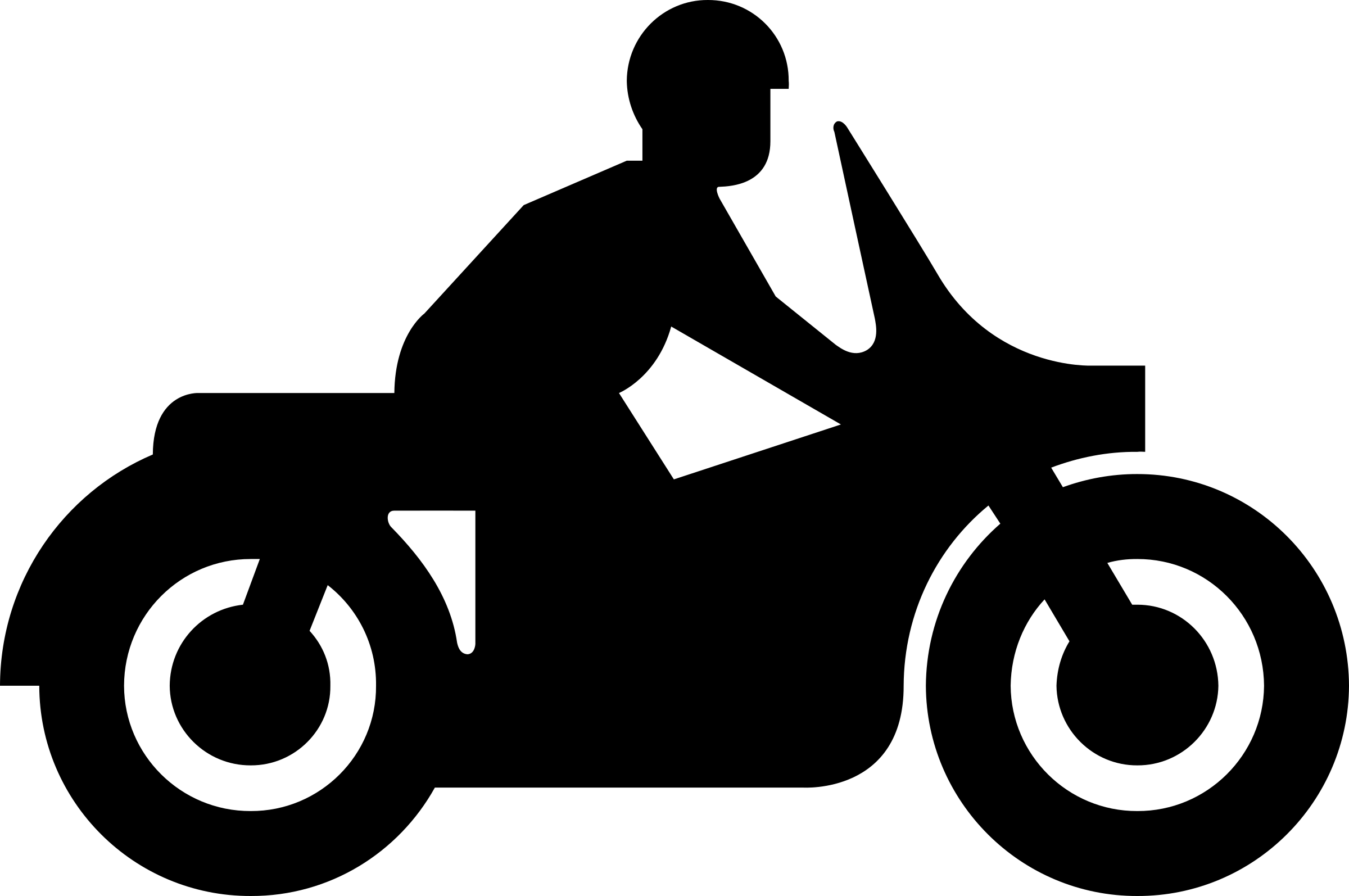 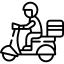 Retail Store
Working of The Ecosystem
Retailers
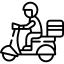 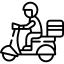 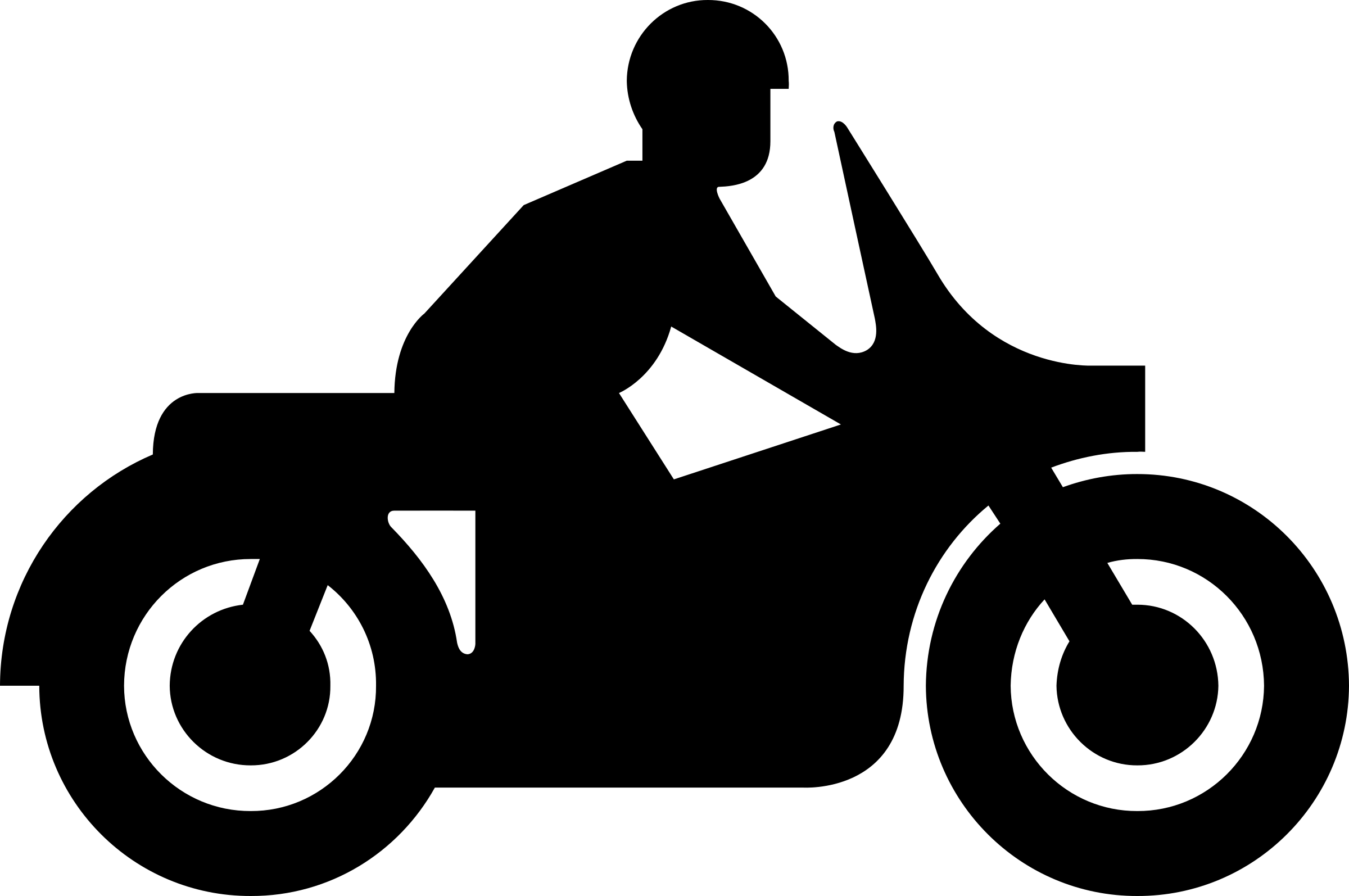 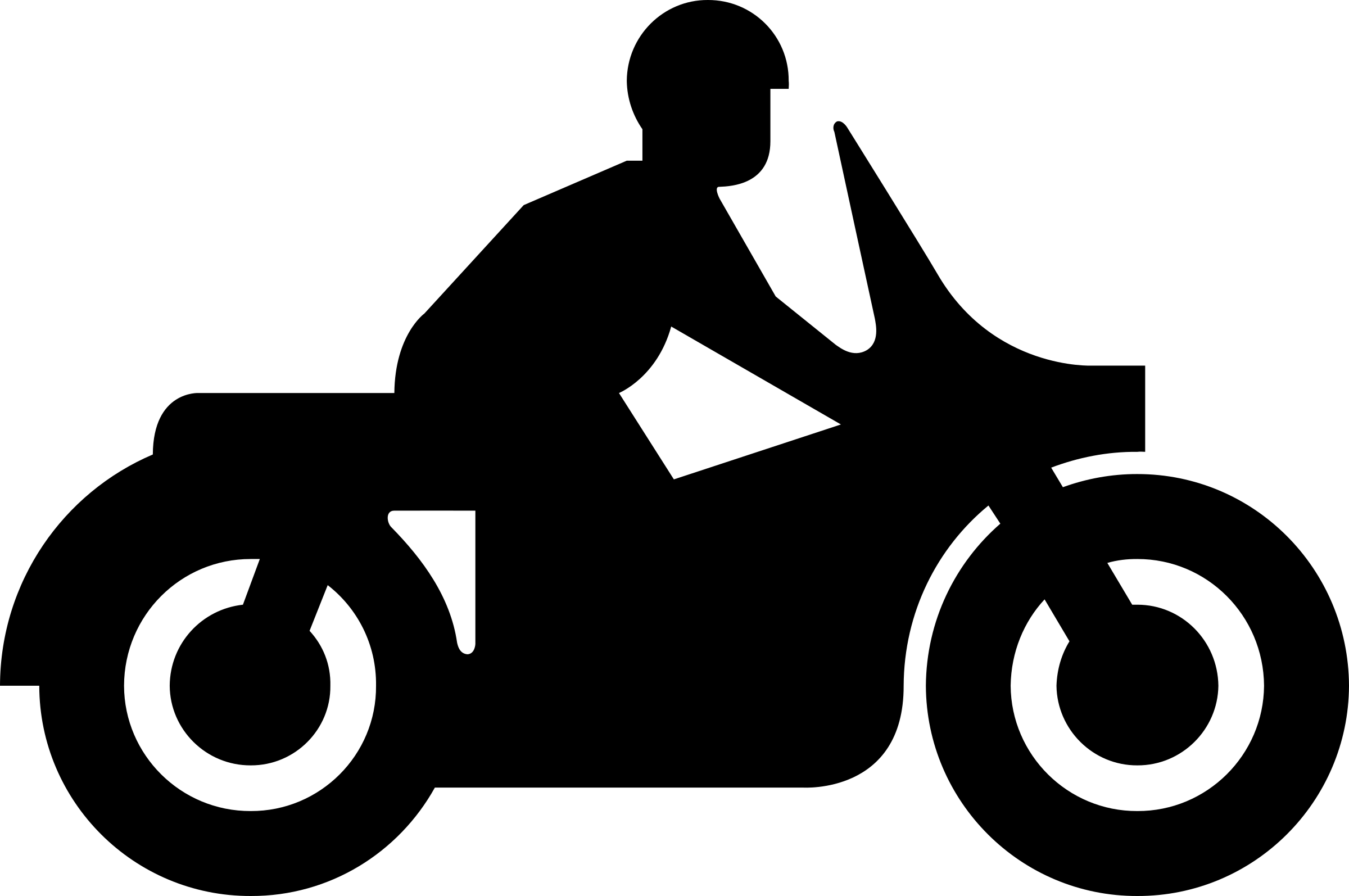 Yottolabs
I want to join Yotto.in
Please pay Activation Charge
Delivery Pool
Activation Team
Paid
Please Initiate Activation now
Yotto Partners
Do you need Delivery Service?
Yes
Pay Advance for Rs. D Delivery @d/Bill
Paid
Enable Delivery Service Also
Install Printer cum WiFi Access Point
Visit Retailers
1
2
Upload Catalog & Give Training
Install & Train Software
3
4
Optional - Activate Delivery Service
Activation Complete
Pay for Activation
Here is your payment
12
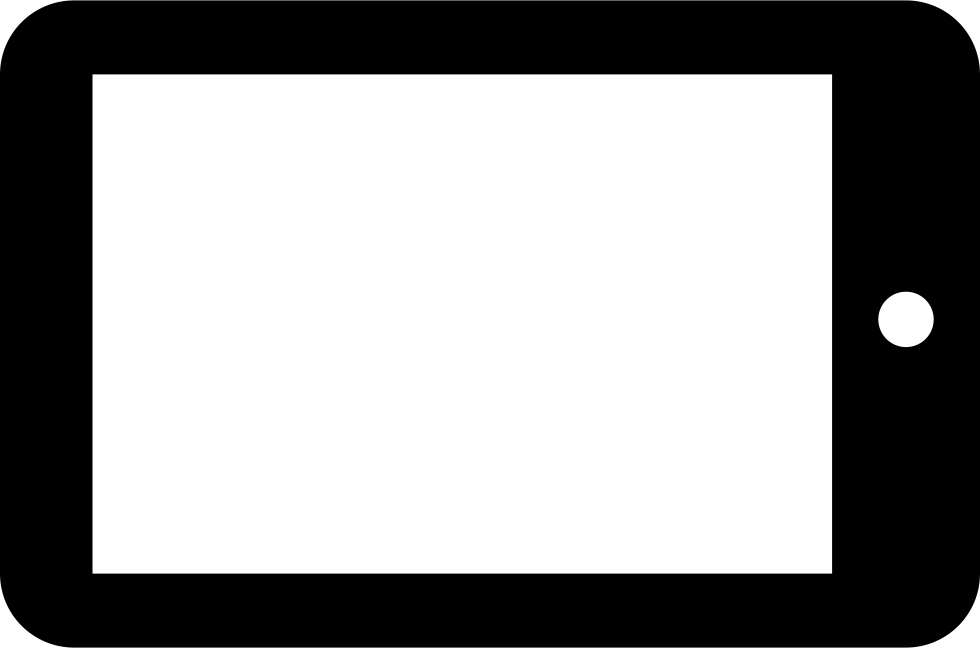 Pos Software
Diverse Choice of Hardware for Every Format
Big Shop
Tiny Shop
Small Shop
High Speed Billing
Slow Billing
Multi PoS
Wired Internet Connection
Wired Internet Connection
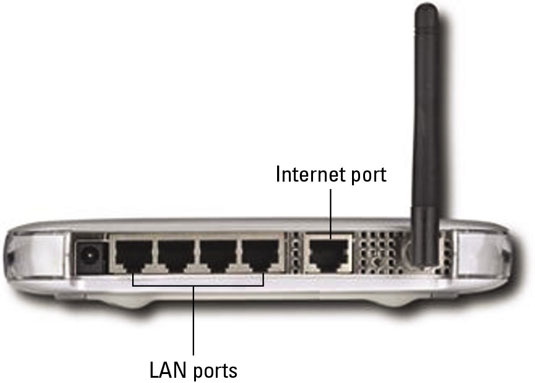 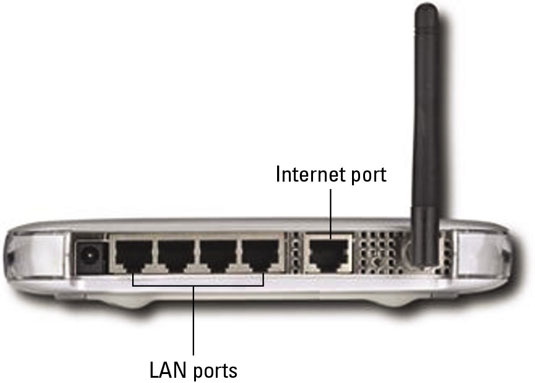 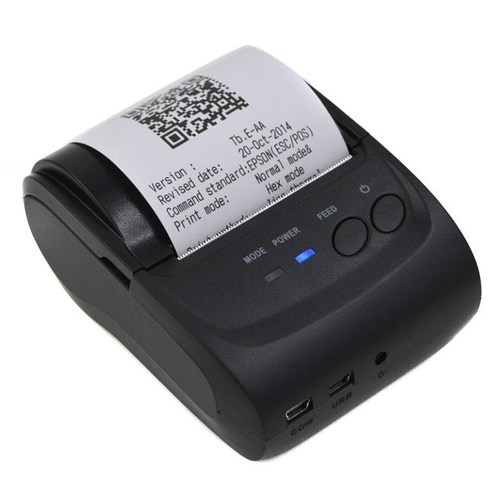 PoS
Software
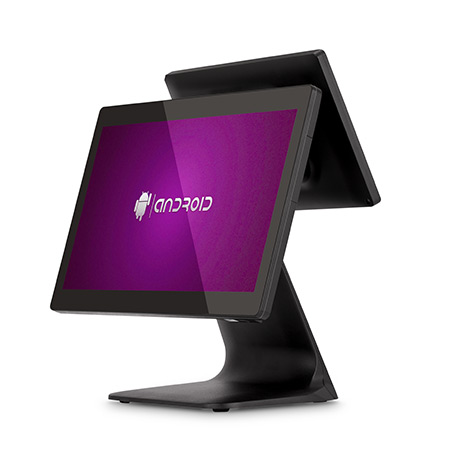 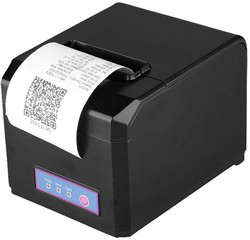 LAN Cable
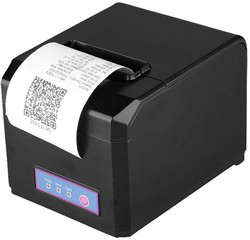 USB/LAN Cable
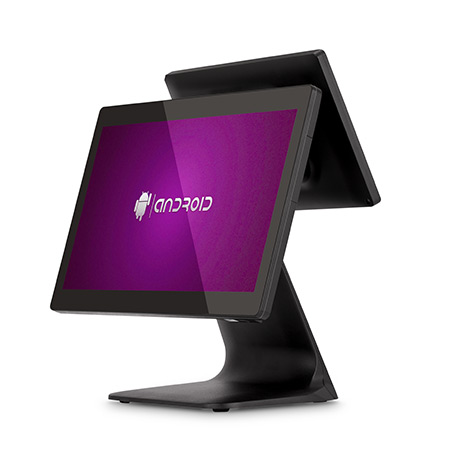 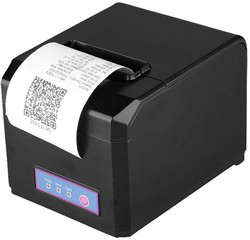 LAN Printer + WiFi Access Point + Android Tablet
LAN Printers + WiFi Access Point + Android PoS
BlueTooth Printer + Personal Android Phone
1
1
1
Thermal LAN Printer Connected to LAN Port of WiFi Access Point
Thermal LAN/USB Printer Connected POS Hardware
2
2
2
Phone Internet is used
Android PoS Hardware are connected to Access Point over WiFi for Internet Access
Android Tablet is connected to Access Point over WiFi for Internet Access
3
3
13
Hindustan Unilever Limited
✓
Brand 1 - HUL
Pre-configured Master Data to Download & Upload
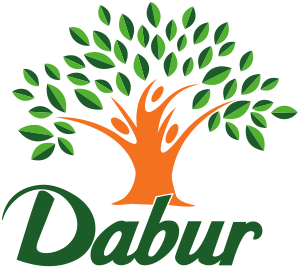 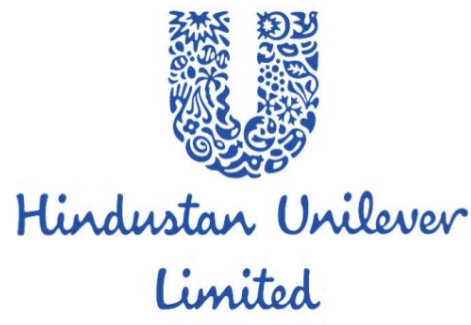 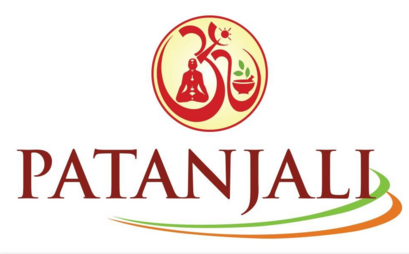 ✓
✓
Skin Care
Oral Care
✓
Detergents
Patanjali
HUL
Dubur
Master Product List - Excel
Master Product Catalog
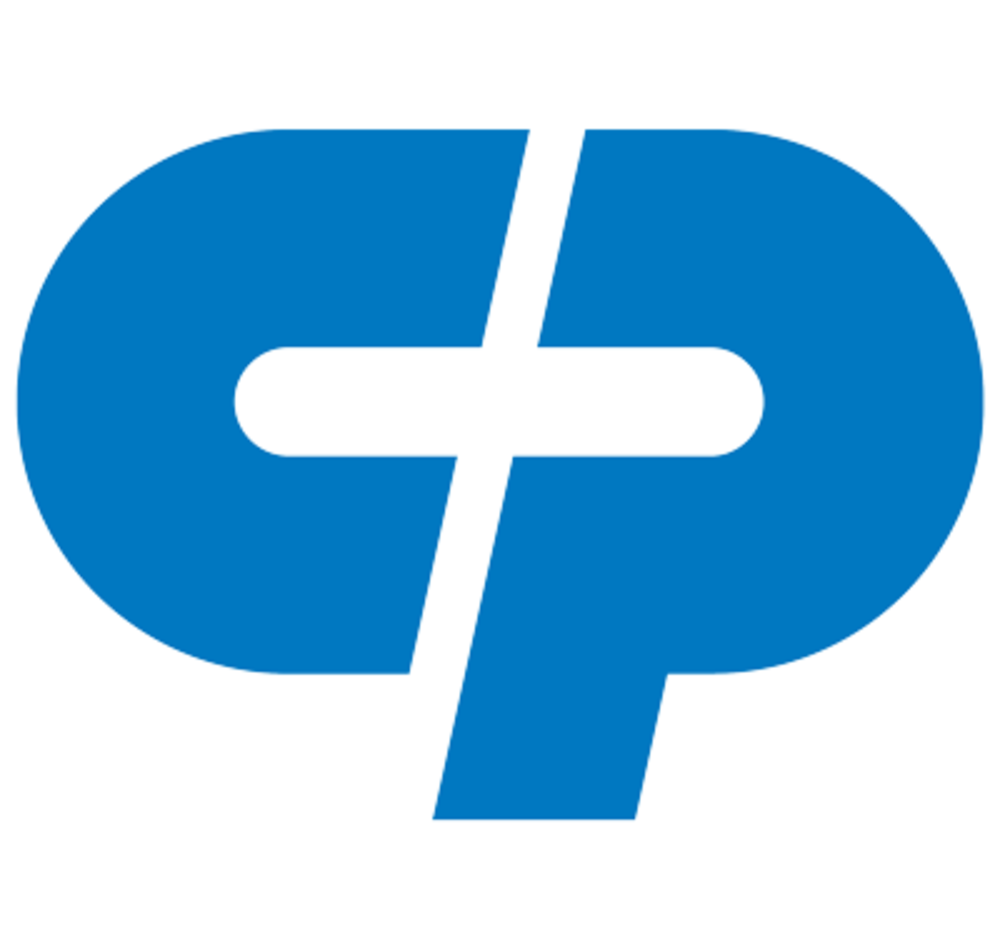 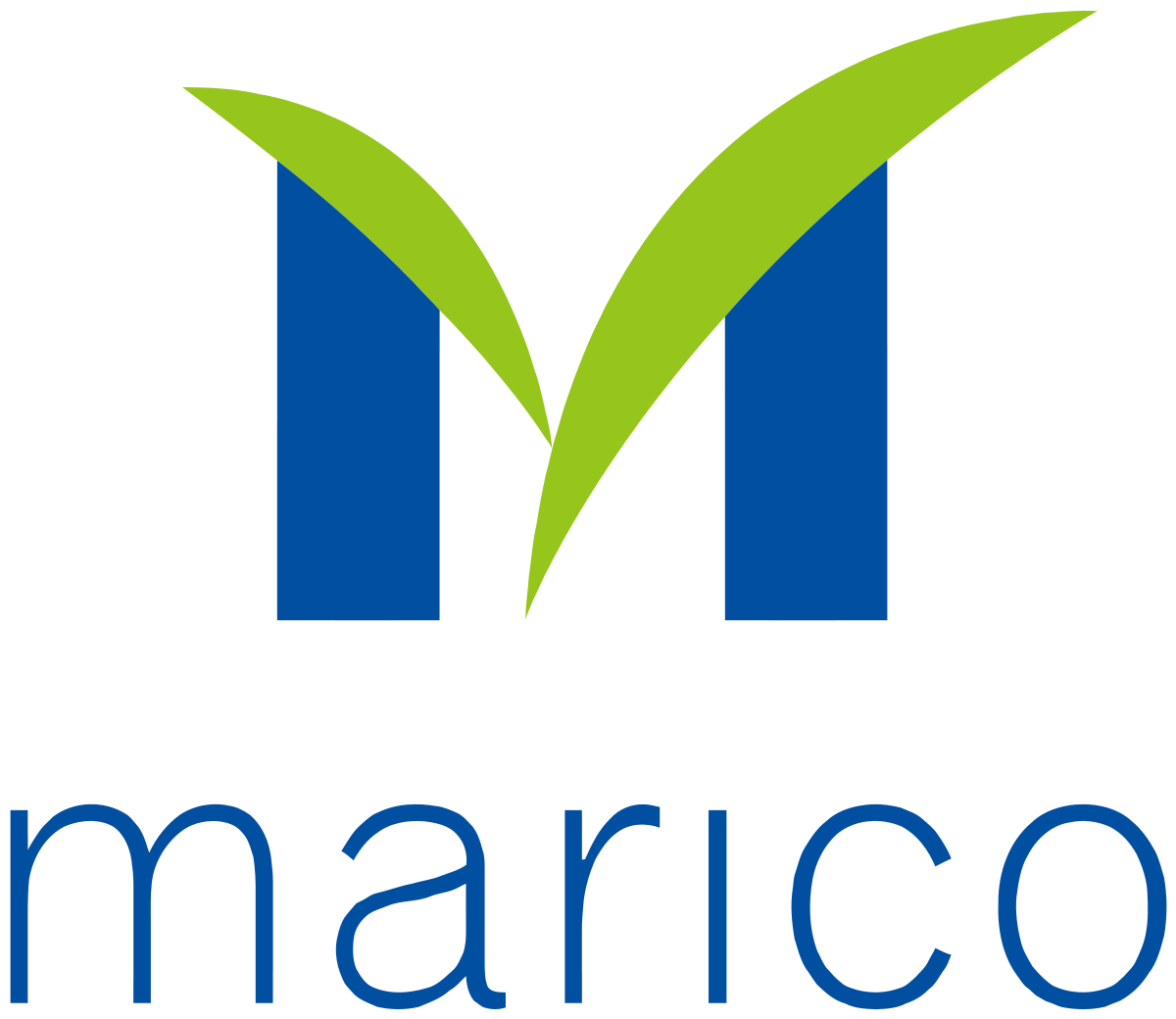 Soap
✓
✓
✓
Hair Care
Tea & Coffee
Colgate
ITC
Non Brand
Food Spreads
Cereal
✓
✓
Ice Cream
Others
Others
Others
Select the Product Sold in the store
Download this Excel to add stock values and selling price
Select the Brands that is being sold in the store
2
3
1
14
Retail Store
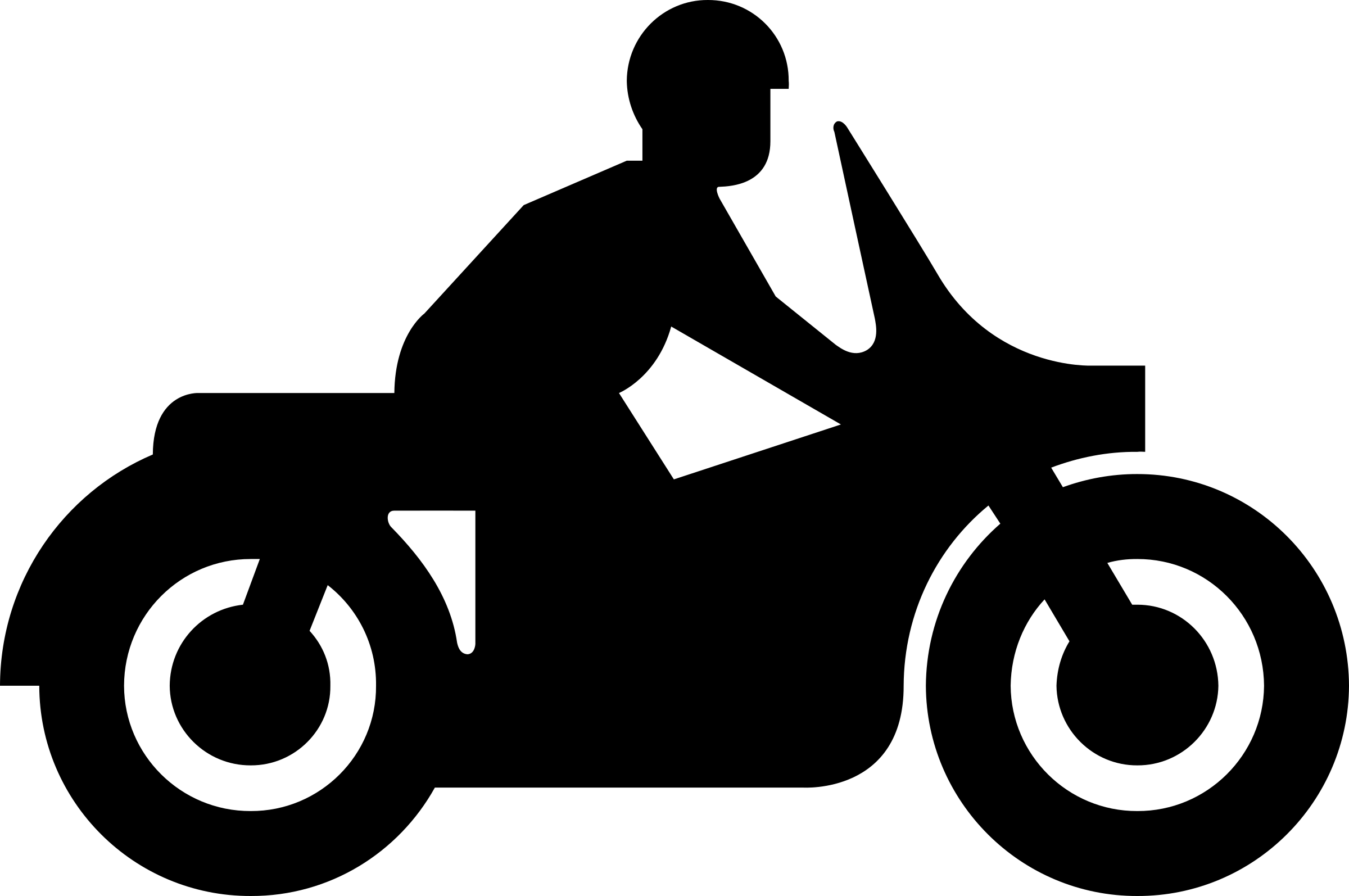 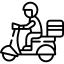 Yottolabs
Retail Store
Who Pays Whom
Yotto Partner
Retailers
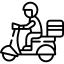 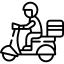 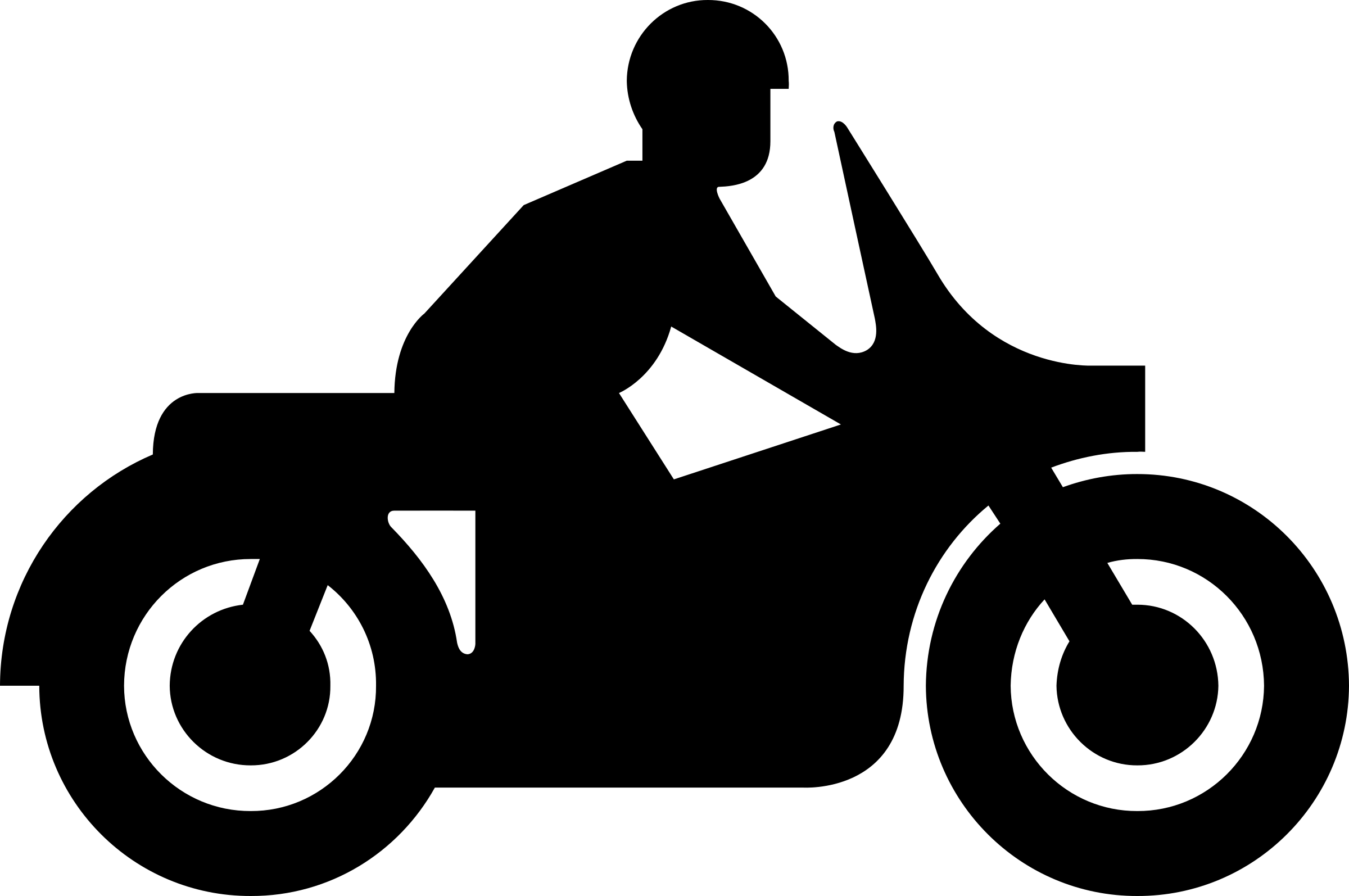 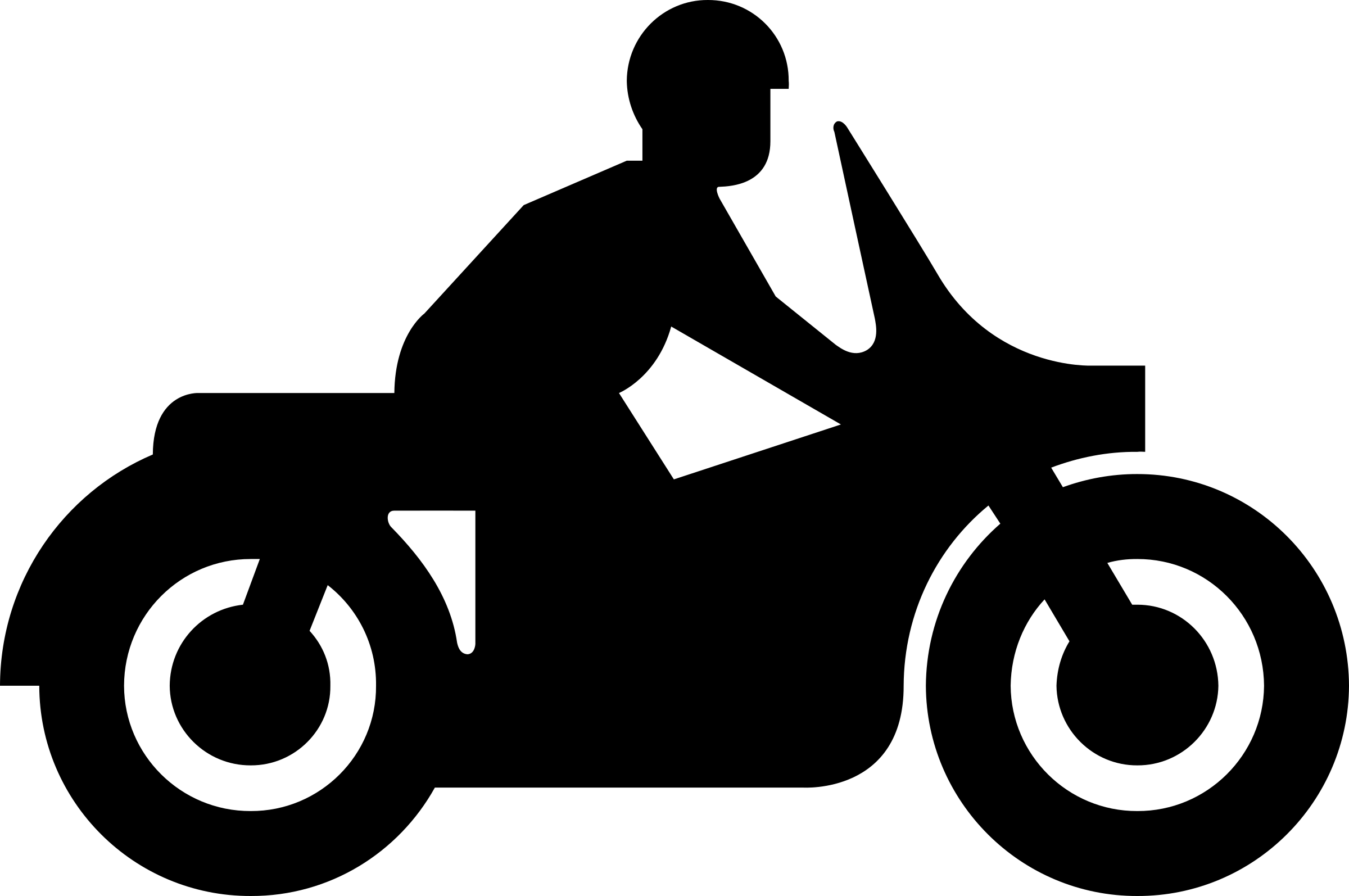 Pays One Time Enrollment Charges
$X
Activation Team
Delivery Pool
Pays Activation Charges
$Y
Pays for Hardware
Pays Advance towards Delivery Charges
$Z/Delivery
Pays SaaS Charges
$0.z /Bill +
Pays for Activation X
Part of $Y
Pays for Activation Y
Pays for Delivery X
Part of $Z
Pays Delivery Y
15
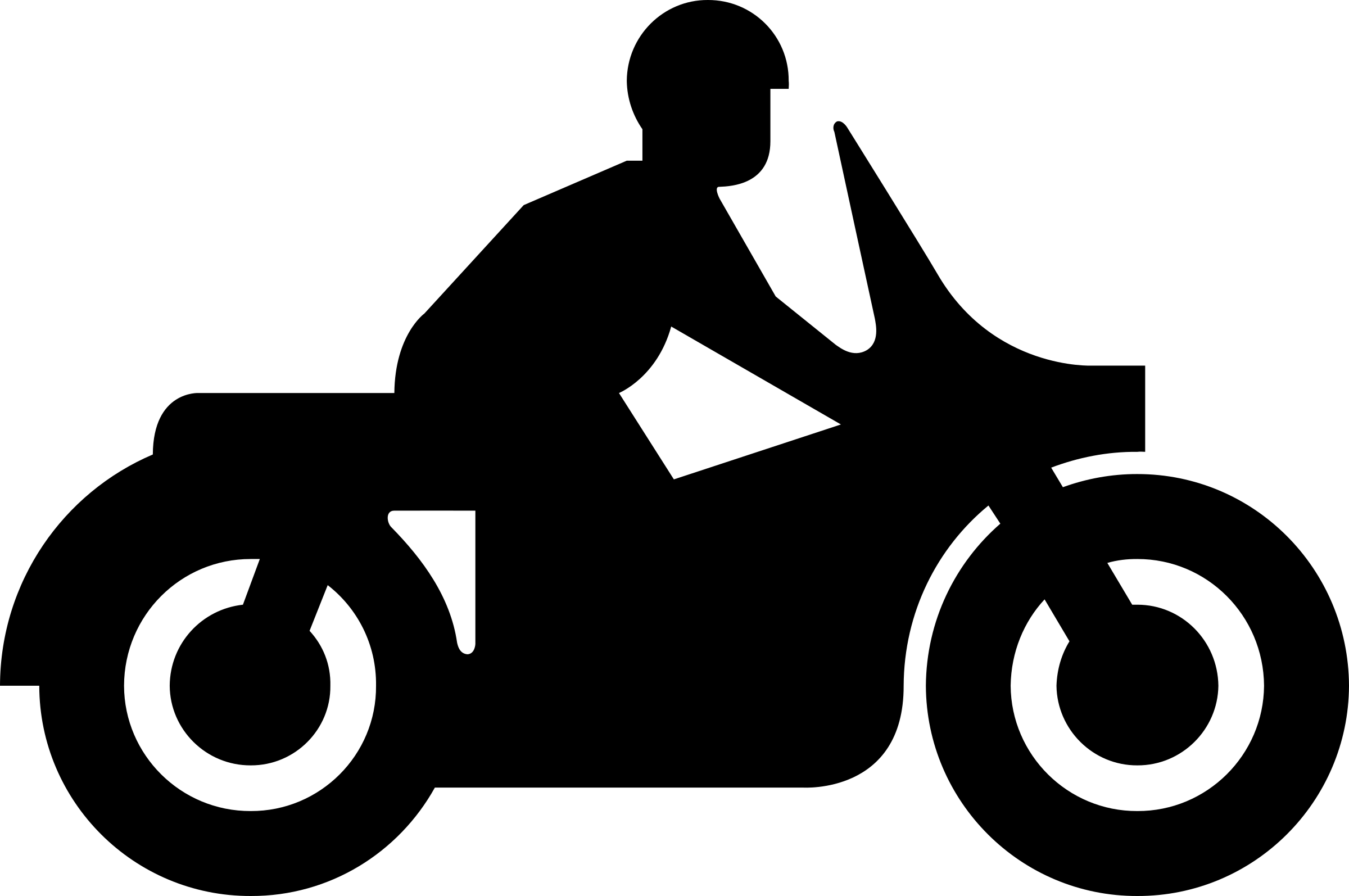 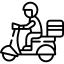 Making Each Partner An Economic Success
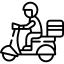 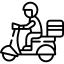 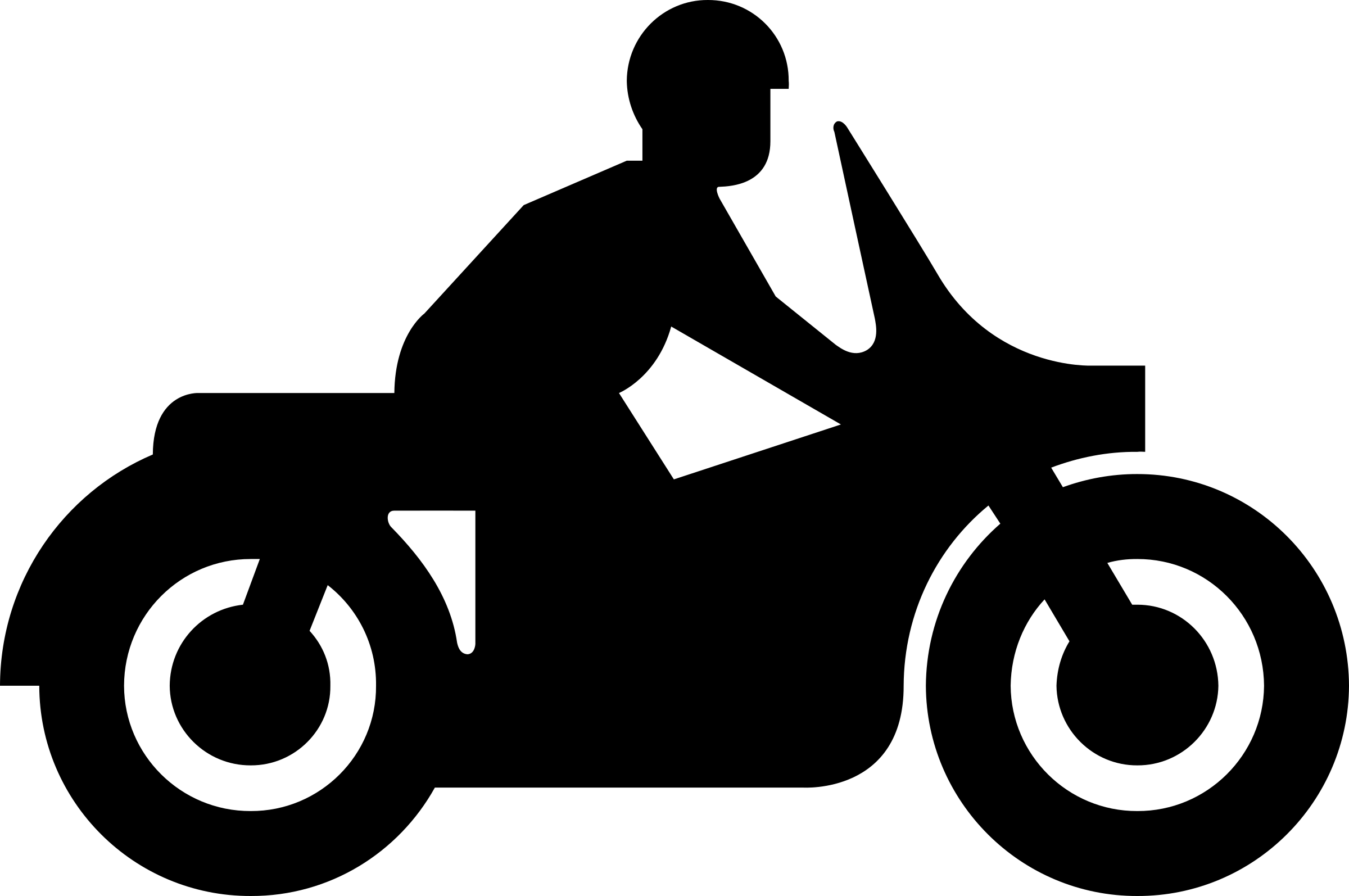 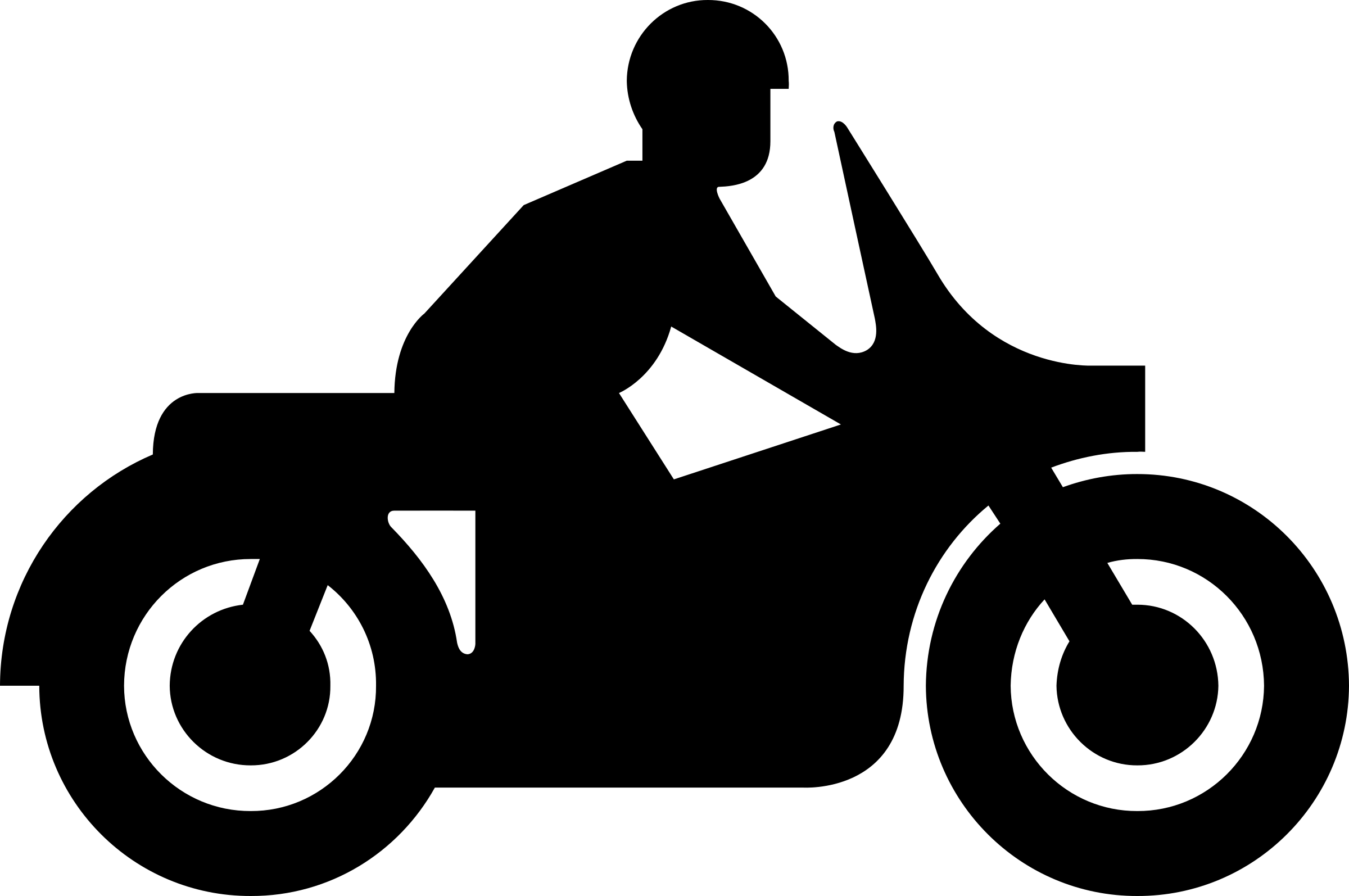 Yotto Partner
1
Activation Team
Delivery Pool
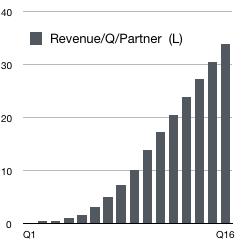 Few
10s
Invest 5L
3L / Month Assured Income 2nd year onward
INPUT
OUTPUT
16
Novel On-boarding Scheme for ‘Partners’
Metros are divided into many Zones based on economic & population density as parameters. There will be 3 types of Zone:
Premium - Higher ATS (Avg Ticket Size)
High Density - More Orders
Normal 
We plan to Auction these zones through bidding, in formal Events with food, fun and talks by local celebrities and our CEO.
Zones in Rural & Urban areas will be accordingly priced to make sure RoI of 10 to 15% is assured in 3 to 4 years.
Events will have tickets to cover the cost
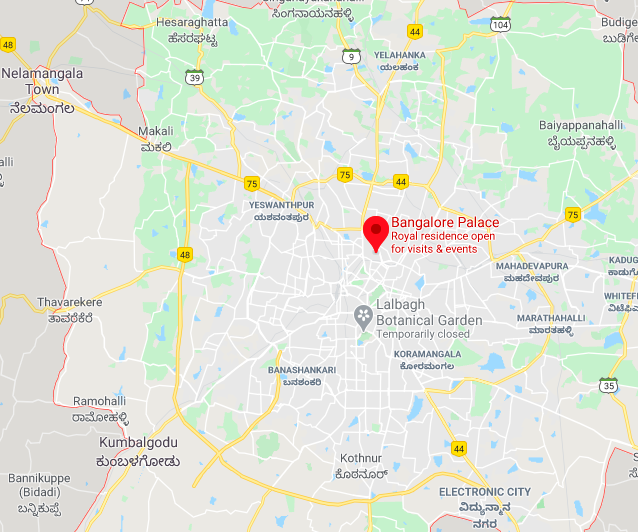 P
HD
17
Will Offer Blockchain as Transactional Security
For Inventory Transactions, we will offer Blockchain Protection to every PO, Requisition, Transfer, Audit Process …
Client’s Outlet
Client’s Store
Client’s Vendors
Client’s HQ
PO Issued
PO Send to Vendors
Submit to Blockchain
Supply
Stock Received
For large distributed organisation, Blockchain brings huge cost saving by making human mediated audit redundant particularly for “Auto-Replenishment” process! 

Allows easier inclusion of 3rd party Vendors/suppliers with better transaction Security and Automatic Inventory Transfers of Raw materials to vendors or receiving of delivery from vendors.    

Makes Job-Works scalable to enable even individuals working from home
Submit to Blockchain
Transfer to outlet
Received
Submit to Blockchain
18
Crypto-Currency Ready
All payments to and from Partners and Clients can be made through Crypto or ‘Fiat’ currency bringing fund mobility & value increase (due to anticipated increase in value of crypto, unlike fiat currency, which normally depreciates).
Partners
Hyperlocal
Clients
Consumers
Pay in Crypto
Buy in INR or Crypto
Pay loyalty Points in Crypto
Pay Cashback in Crypto
Pay Enrolment Fees in Crypto
Pay Delivery Fees in Crypto
Pay to Partners in Crypto
Along with Blockchain, Crypto makes our end-to-end system complete auto-reconciliation for every transaction, making our system highly scalable for the size of hyperlocal aggregation in a country like India where there are millions of businesses catering to a billion+ population, needing millions of delivery persons and thousands of Partners.
19
Yotto Certification - More Revenue to Partners
Individuals and communities are looking for help in buying quality products conforming to their personal and family health requirement as well as their religious beliefs. For example Halal and Kosher are 2 such well known certification given to products. There is no such certification that is given to a Shop selling such products today.
HALAL
KOSHER
VEGAN
DIABETIC
JAIN
Enable Inventory Functionality of our product
Enable Compulsory Stock Adjustment on every Bill
Yotto Partners Use our Inspection App 'Pedlar'
Agree to Quarterly Inspection by Yotto Partners
Consumer Feedback is Enabled
Quarterly Inspection starts. Backend Audit is done.
Payment for certification Collected
New Colour Certificate Issued for current quarter
20
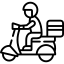 More Rev+Profit: EVs+Super-Batteries+Solar Charging Infra
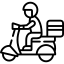 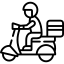 Yotto Partner
1
Activation Team
Delivery Pool
‘Partners' must be incentivized to make Yotto.in viable, scalable and profitable.So we must create multiple revenue sources & cost savings for Partners, which arecomplementary and important to the core Aggregation business.
Few
OpEx Savings Using EV
Addl. Revenue Streams
20 Orders / Day
10s
3 Kms / Order
Petrol                                          EV
New Tech Super-Batteries
Maintenance & Repairs
Rs. 2.00 / KM
Rs. 0.20 / KM
x20 x 3 x 30 x 12 =
x20 x 3 x 30 x 12 =
Renting to Consumer
43,200 / Year
4,320 / Year
Renting to Business
For 20-Delivery / day
10-EV Ecosystem, Savings ~ 400,000 / Year
Solar Panels, Charging Stns …
21
B2C APP
B2B APP
B2C + B2B Aggregation - More Power To Ecosystem
A Chicken vendor on our platform sells both B2C & B2B, e.g. to restaurants & to individuals, both customers buying chicken from the same chicken vendor. It must be noted that B2B Price is typically not visible to B2C customers. To achieve that, our system will enable a B2B App from which B2B buyers can register, see bulk prices, order, pay or use COD.
B2C Buyer
Yotto.in @Cloud
Fresh 24/7
Little Food Restaurant
1 Kg Potato from Fresh 24/7
1 Kg Potato from Fresh 24/7
B2C Catalog
2 Plate Biriyani from Little Food
2 Plate Biriyani from Little Food
I AM A BUSINESS
YES
B2B Catalog
50 Kg Potato from Fresh 24/7
It must be noted that our Partners can also be members of our Platform to supply, for example, Environmentally Safe Packaging Materials, Solar Power accessories & Batteries, etc. to all other members.
22
The Size of the Opportunity
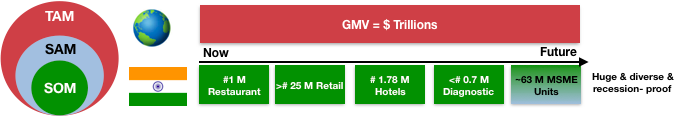 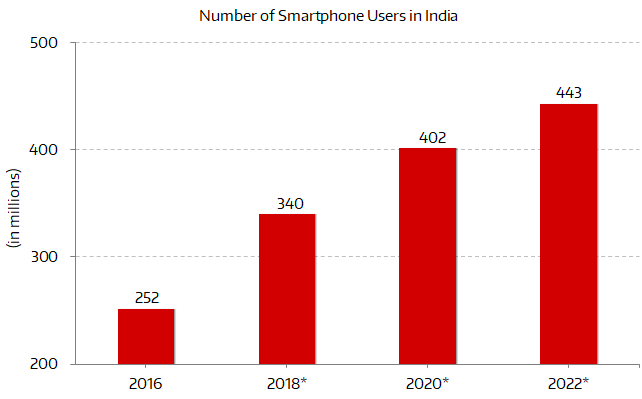 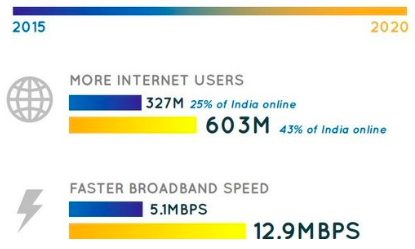 Favourable Demography
Rapid Urbanisation
Nucleus Family
Younger Population
Change in Aspirations
Growth of Internet Users
Growth of Smart Phone Users
India
Low or Zero Training & Support Cost 
Low Cost Hardware
Security > Windows
Mobility is Default
Touch is Default
Advantage Android
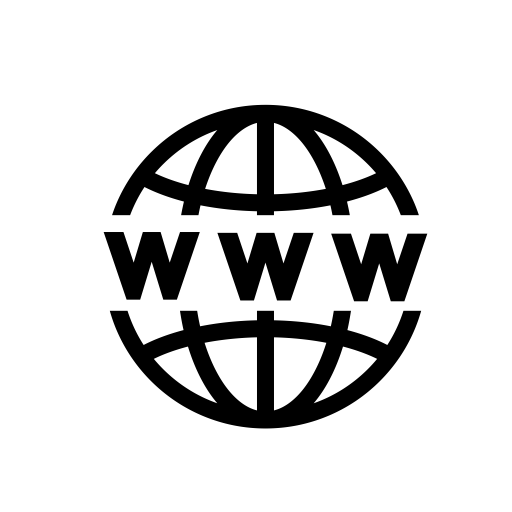 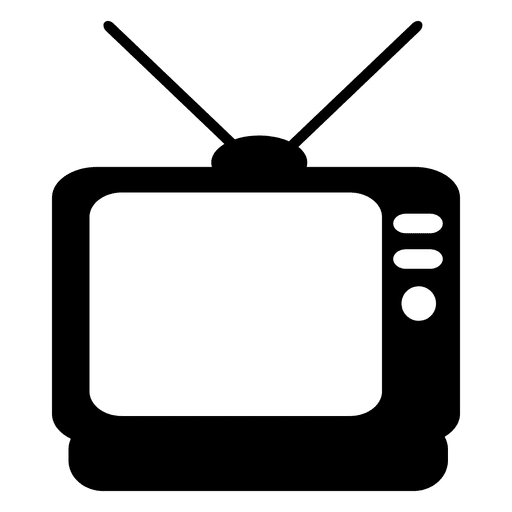 Android
No Tech
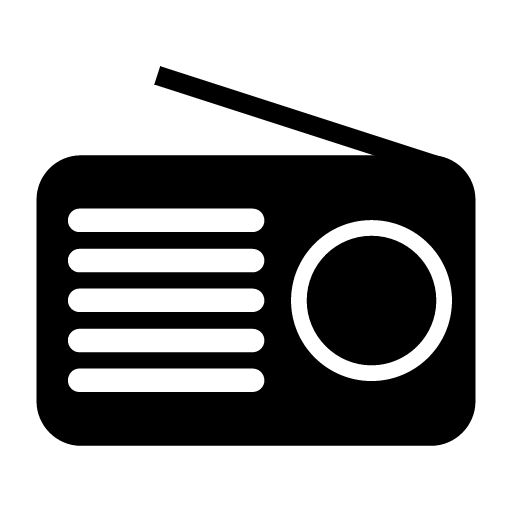 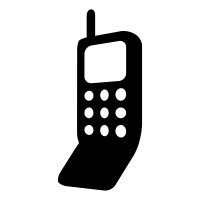 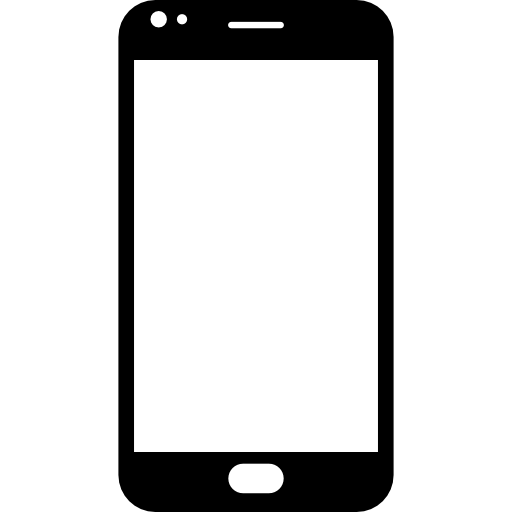 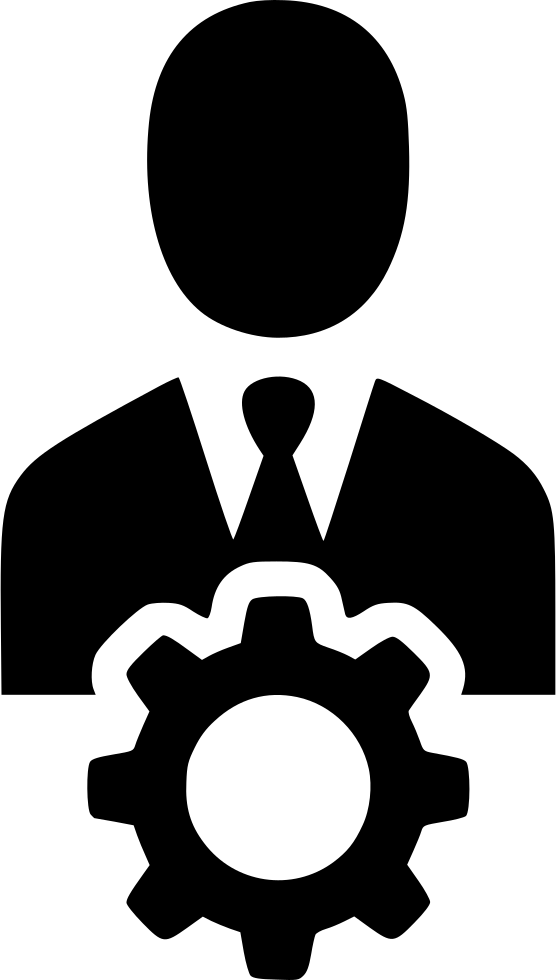 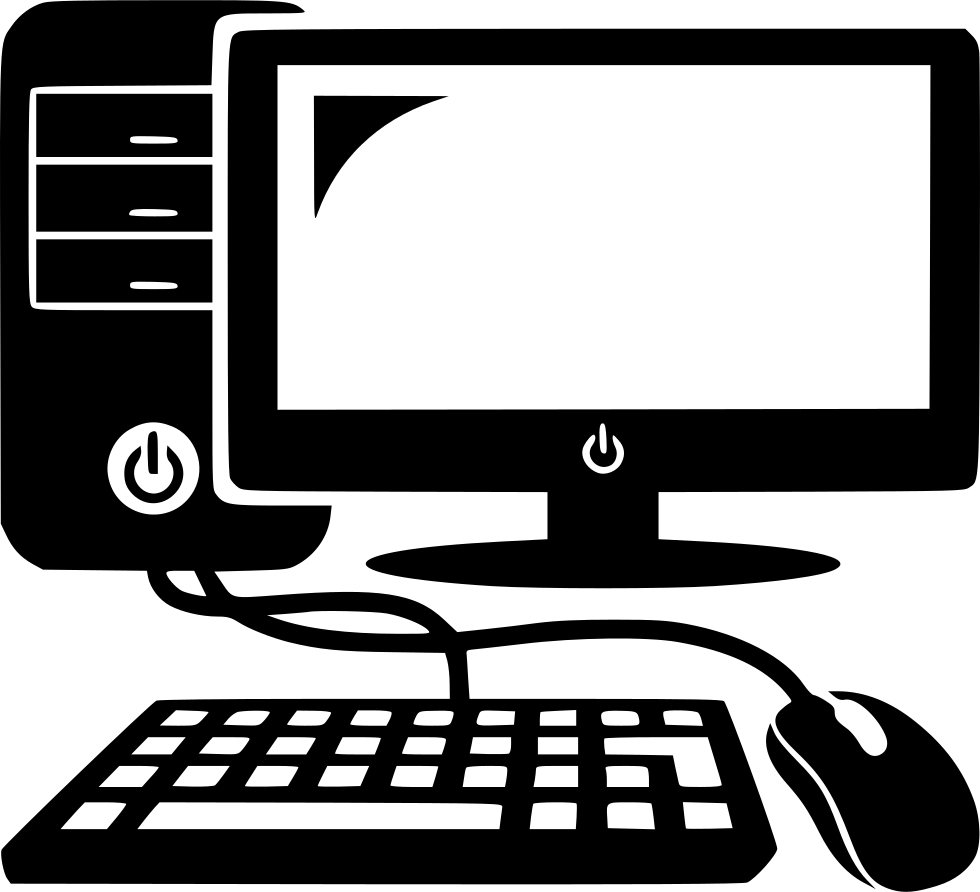 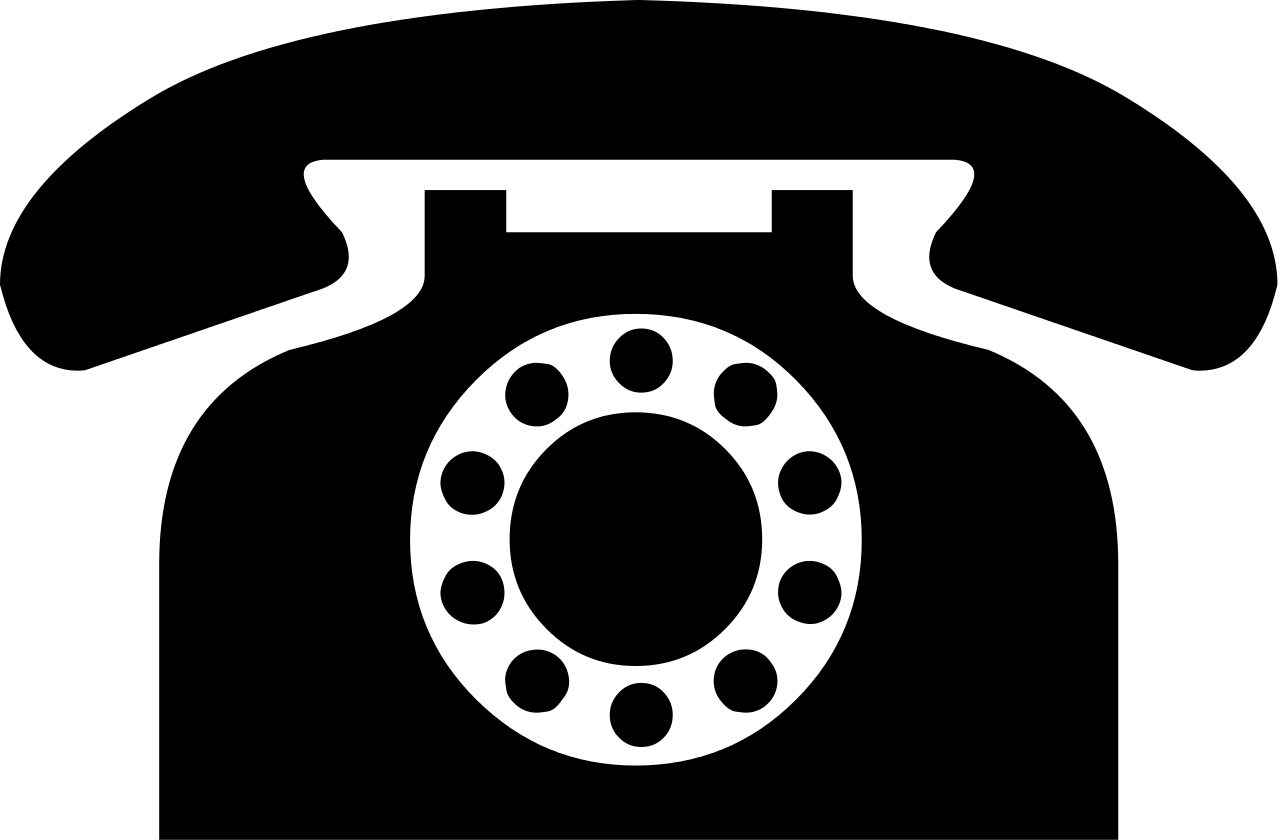 America
23
Yotto.in (‘HL’) vs. Other Aggregators (‘SZ’)
The game of the existing players is to become a Super-Brand subsuming the majority of the GMV through few of their own players
Marketplace runs on the principle that the Aggregators own the customers and do not share the customer contact with Businesses
Yotto.in(‘HL’)
Zomato / Swiggy
Comments
For Legacy Aggregators, Business has no control or no say on Revenue share at all.
Brand Hijacking
The competition between Marketplaces to become top player forces them to run unhealthy price wars, which do not help Business
NO
YES
Customer Hijacking
Yotto.in partners with Businesses and helps them to reach out to their own customers.
NO
YES
Uncontrolled Revenue Share
We make sure Businesses own their own customers and not us.
NO
YES
The Game of Discounting
All customer support is handled by the Business. Only App failure related problem is handled by us.
NO
YES
Primary Stakeholders
We never have listing premium. All listings are strictly by location with respect to customer.
BUSINESS
CONSUMER
Losing Loyal Customer to Competition
Yotto.in has no incentive to manipulate rating. We will show each Business’s Google Rating as ranking.
NEVER
ALWAYS
Customer Support By Business
We would NOT fool our Businesses with need for Digital Marketing. In HyperLocal.in, people will search for Business names.
ALWAYS
NEVER
Listing inequality
Our offering comes with Private Portal, as well Private App, for each Brand -- as an optional feature at a small cost..
NEVER
ALWAYS
Rating Terrorism
Our business model is to grow the brand of each Business every way and everyday! We act primarily as just the technology partner.
NEVER
ALWAYS
Additional Cost for Digital Marketing
NEVER
ALWAYS
Private App/Portal
ALWAYS
NEVER
Growing Brand of Business
ALWAYS
NEVER
24
Growth Projection of Ecosystem - Revenue
25
Growth Projection - Acquisitions (top) & Revenue (Rs. L) (bottom)
26
Growth Projection - Revenue Streams
27
Burn Rate (Rs. Cr)
28
Rationale Behind Software Cost
Competition as Basis
Development Cost as Basis
Opportunity Cost for Client as Basis
1st there is no direct competition for our product (as of date).
The nearest are Shopify, LoveLocal and their lowest cost is ~30 $ per month/node!
None provide in-person help in installation which is mandatory for Retail at least for now
Degree of customization is difficult to estimate and hence cost is not known
This is certainly not correct model to arrive at the cost of A Software Product
It must be noted that this IP product created over years of hard work with substantial cash burn and loss of salary of the founding team!
Development cost of past years might not be same in today context
This is correct model. 
Assume that the company start developing the software today,
how much Time & 
Money would that need
In our experience this will need very experience team to create at least 2 to 3 years with at least 10 Engineers
Time = loss of business opportunity for client 
Money = Risk without confirmed return
So our current price is very accurate!
Too expensive
Not a Correct Model
Correct Model
29
Software Run-Time Cost Breakup
$0.z /Bill
This is actual income of Yottolabs per order!
+
Payment G
Paid to Payment Gateway
+
Google Map
To be paid to Google
$0.z /Bill +
+
Push Alerts
To be paid to Google
+
SMS
To be paid to SMS Provider
+
Hosting
To be paid to Cloud Provider
30
Strength
Weakness
SWOT Analysis
Lowest Tech Cost
Novelty
Every new ideas comes with uncertainty
<$0.05 / Order
Internal
Fastest Penetration
Tech Heavy Team
Driven by Techies from Silicon valley and India
Distributed Social Model with Micro-Entrepreneurs can scale up in India much faster than any Centralised Aggregators
Opportunity
Threat
31
Size of Opportunity
Predatory Pricing
Competition may try to burn more money to continue subsidizepredatory pricing.
Total Available Market(TAM) is too big Ample room for Competition.
External
Early Adopters
Market Readiness
Conventional view is that Early Adopters have market advantage!
Our Competition has already spent huge sums of money forcing the market to adopt to the technology.
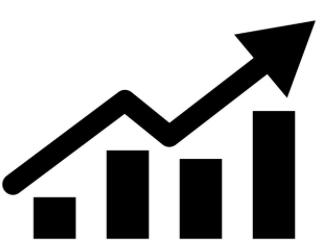 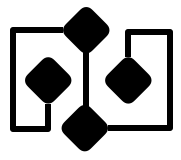 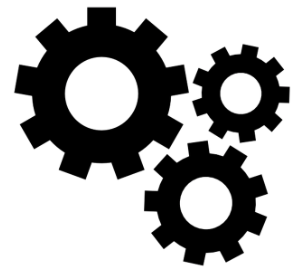 Leadership: CEO & Operations Team
Server Scaling
Business Scaling
Organisation Scaling
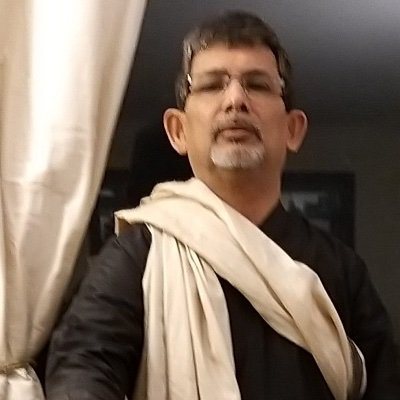 Dr. Subir Saha, Ph.D. BITS, Pilani & NPL, New Delhi, Alumni, Tata Institute of Fundamental Research 
Physicist, ex-(Motorola Labs, NSN, Hughes Software), with more than 30 Patents in Telecom, Data Security & Privacy, & Software. Hands-on experience of building Large-Scale Realtime Complex Server Applications with High-Availability, as Architect & Systems Engineer. Researcher in Retail with respect to Inventory & Supply Chain with key focus on Indian Wholesale Market. Designed every bit of the Yotto.in product ecosystem.
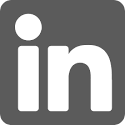 CMO, Eman Kalyan Ghosh, B.Com, MBA
Dev Datta, COO, B.Tech, MBA
Director Engg, Debesh Mondal, B.Tech
Grew with Yottolabs. Joined fresh from college and took part in product creation in every step as Junior Software Engineer to System Engineer to Director Engineering managing complete Development Team as well as the complete Onboarding Team. Debesh means “Problem Solved”. 

Debesh’s appetite for learning key server technologies like Database Scaling & Server Load Balancing keeps Yottolabs’ Server Infrastructure state of the art, and yet lowest cost.
Eman comes with solid background in scaling up businesses with Partnership & Franchisee across Metros and Rural Bengal through his past association with AIMCO.   

He has 15 years of experience in Indian Commodity Exchange, National Spot Exchange, Aertherstone Capital (Geneva). He had also served the Calcutta Stock Exchange as Advisory Board Member. 
His global reach with investors community is of serious help in seeking Yotto Partners.
Dev founded Orange Attire to build fashion retail distribution helping to connect the Retailers in Bengal.

His founded MSME PowerClub to help thousands of MSMEs in Bengal

He co-founded AIMCO (Key member of Indian Commodity Exchange) and had build a network of 500 HNI partners & 1000 Farmers in 1 year. Before this he had worked with Cognizant  as Programmer Analyst for 3 years.
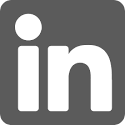 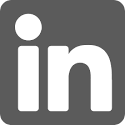 32
Other Core Thought-Leaders
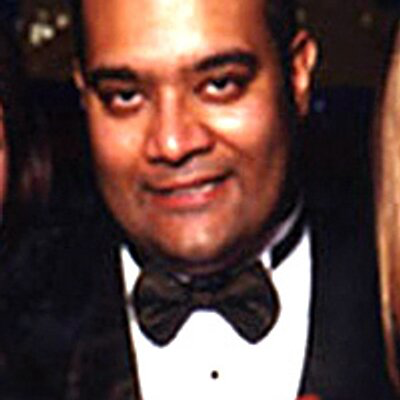 “Gairik.com” Banerjee -- Ex-top Exec at Walmart Intl. USA, etc. (see CV). Intl. Co. Director, Restauranteur,  Industrialist, Serial Entrepreneur by Calling, (Western World) Political-Economic Analyst by Practice, International Business Development functional specialist by Experience; and a Communicator / Story-teller / Narrative-Evangelist by Vocation.  Global network including govt / diplomatic circles in many nations. Wants to take Yotto.in into various markets - N. America, Western & Eastern Europe, Russia, Latin America, AUS-NZ and MENA.
Advisor
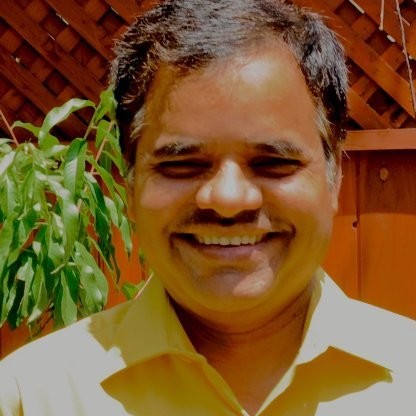 Devendra Tripathi co-founded Yottolabs along with Dr. Saha. He is based out of California and has been Chairman of the Board of Yottolabs. He has been investing in Yottolabs since then. He has been a serial Entrepreneur and had a few successful exits. Devendra is a People Person and consensus-builder and value-creator in every occasion. He is ready to join Yottolabs America at any future opportune time for the North American market. Currently he is working as Associate Technical Director at Broadcom.
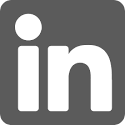 Investor
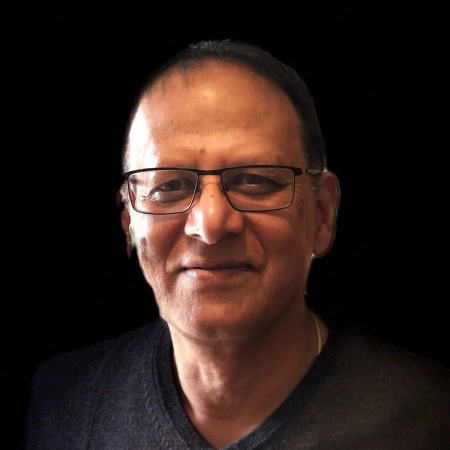 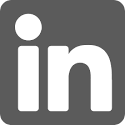 Alak Deb  co-founded and worked together with Devendra in a few successful initiatives of their own. 
Alak is based out of Silicon Valley, has had many successful exits and successful investments in many other startups as a Seed Investor. 
Alak Eats Drinks & Sleeps Technology. 
Alak is now working at A10 Networks and is ready to join Yottolabs America in the future.
Investor
33
Recognitions
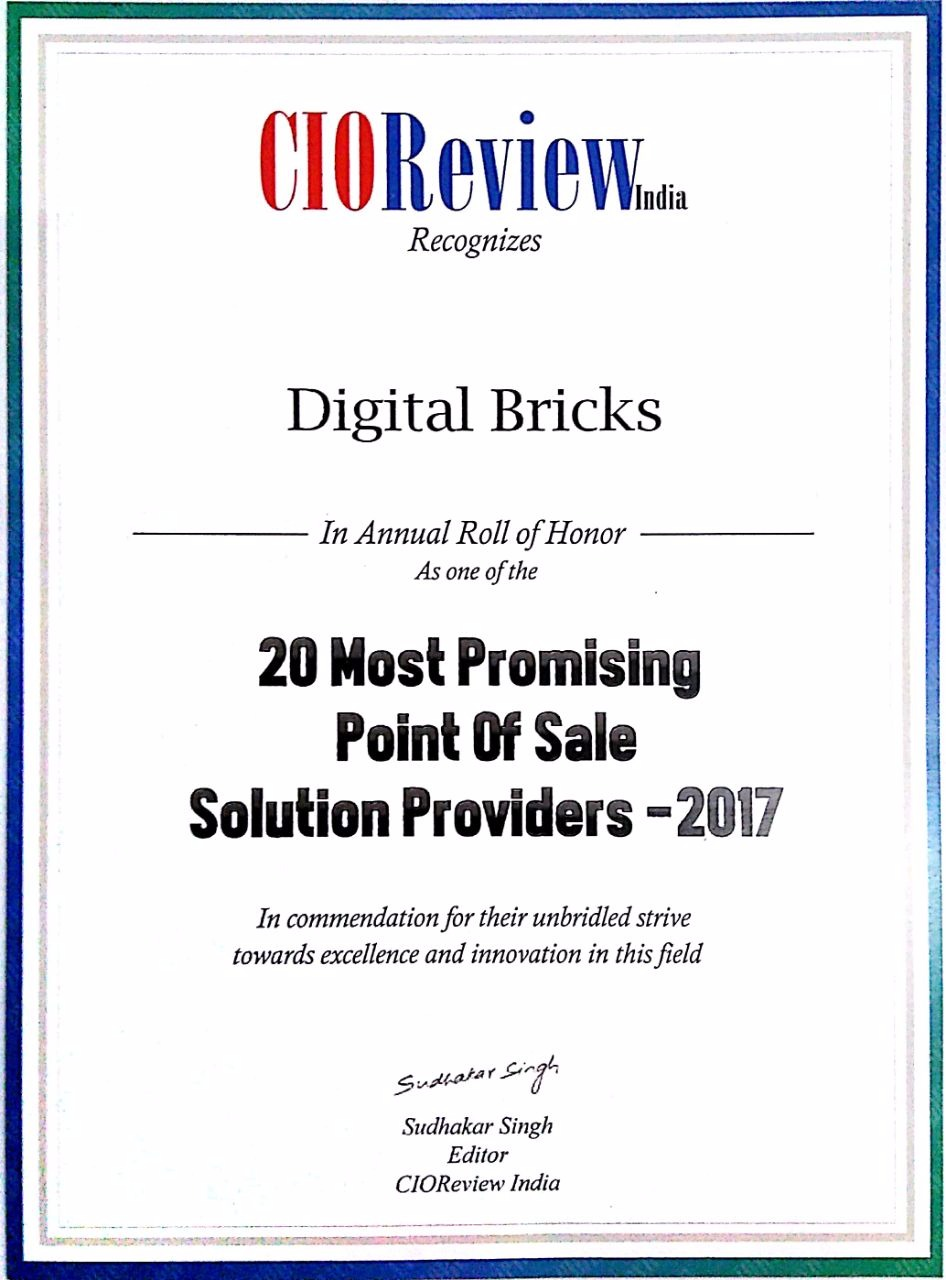 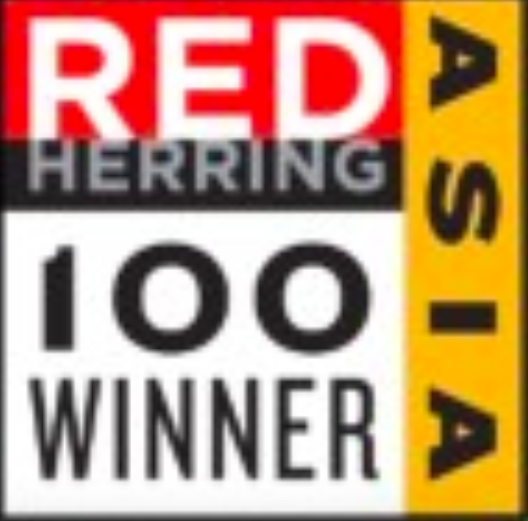 Red Herring Top 100 Asia 2013
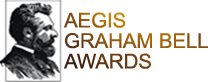 2011
34
Next Step | Contact
Potential Investors with easily and visibly evident means, readiness and interest,serious about investing in our project / company in the immediate or near future,
are invited to contact the below Mandate-holder

Gairik Banerjee+91 988 34 34 900
gb2345@gmail.com
Skype: gairikbanerjee
35